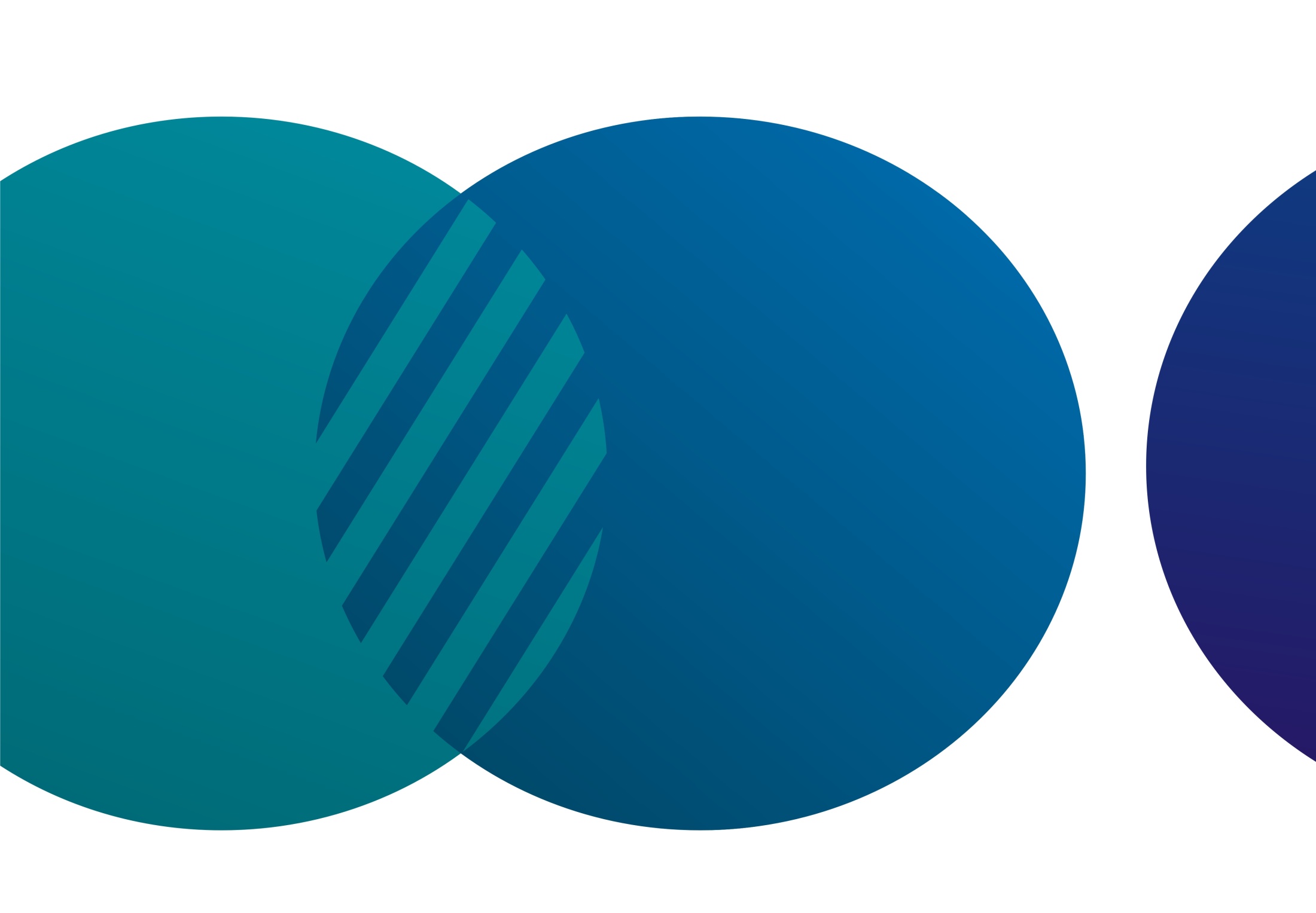 @Kielce_STAT
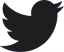 Z rodzicem do pracy. O dobrych praktykach WLB w Urzędzie Statystycznym w Kielcach
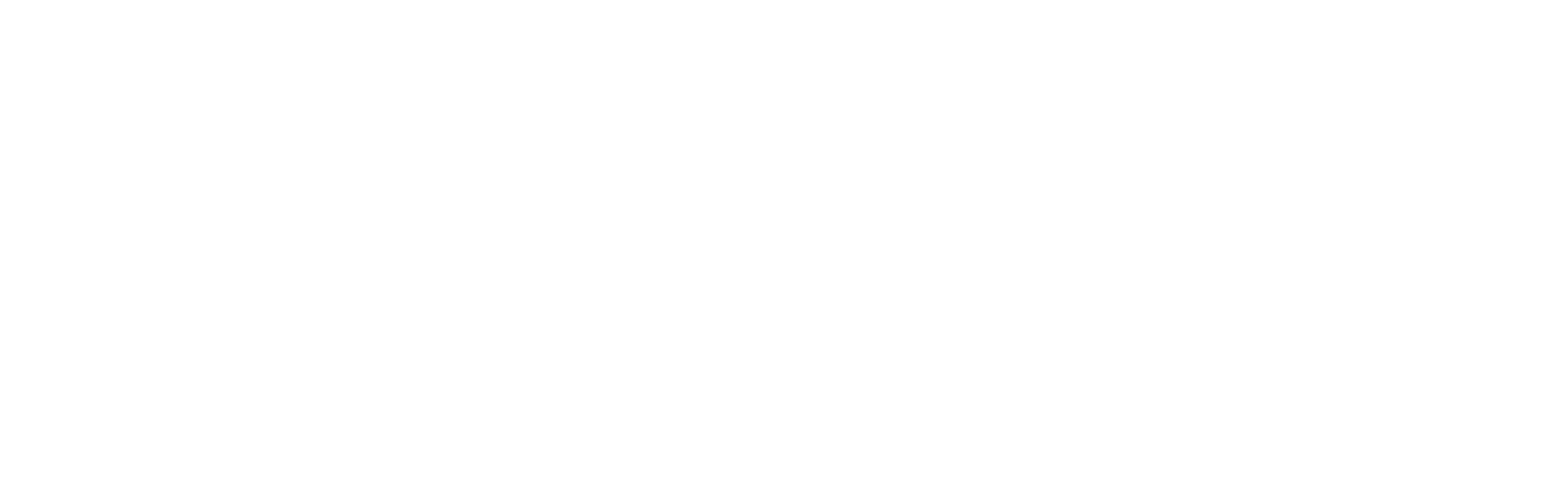 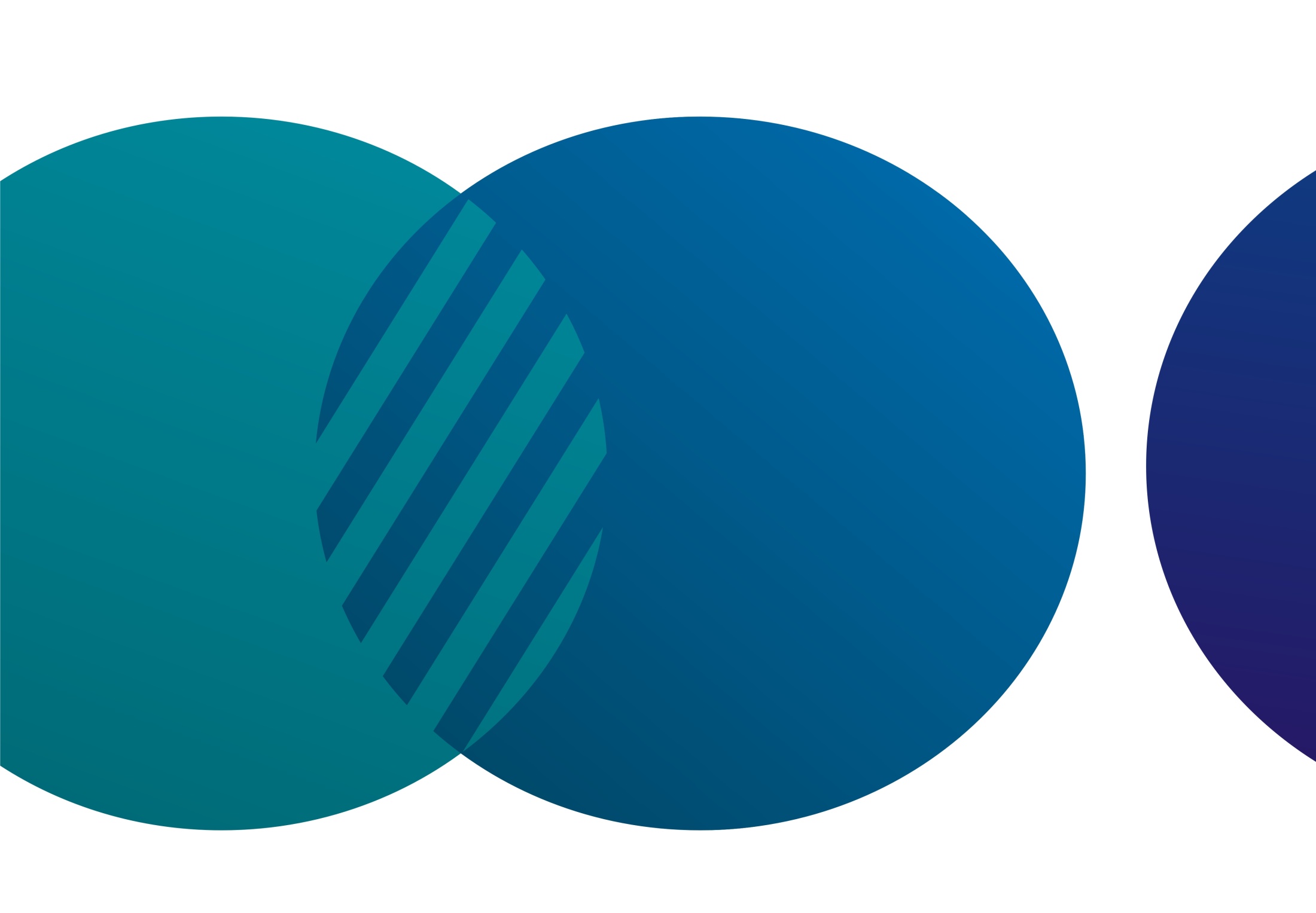 @Kielce_STAT
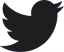 Kim jesteśmy?
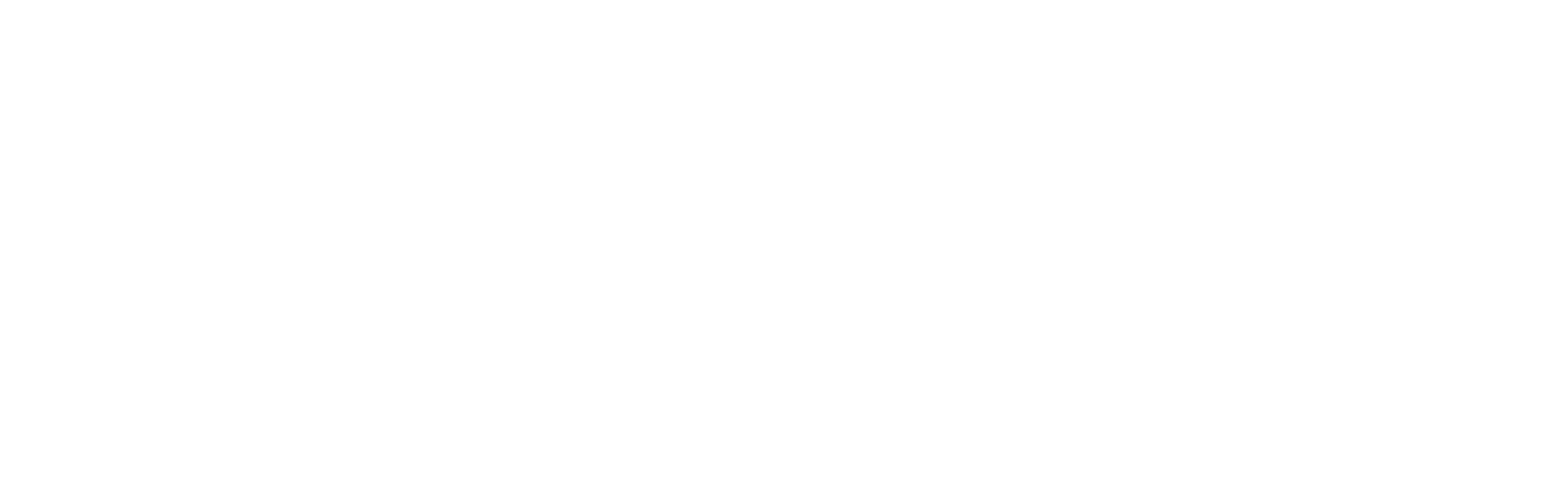 Nasza misja
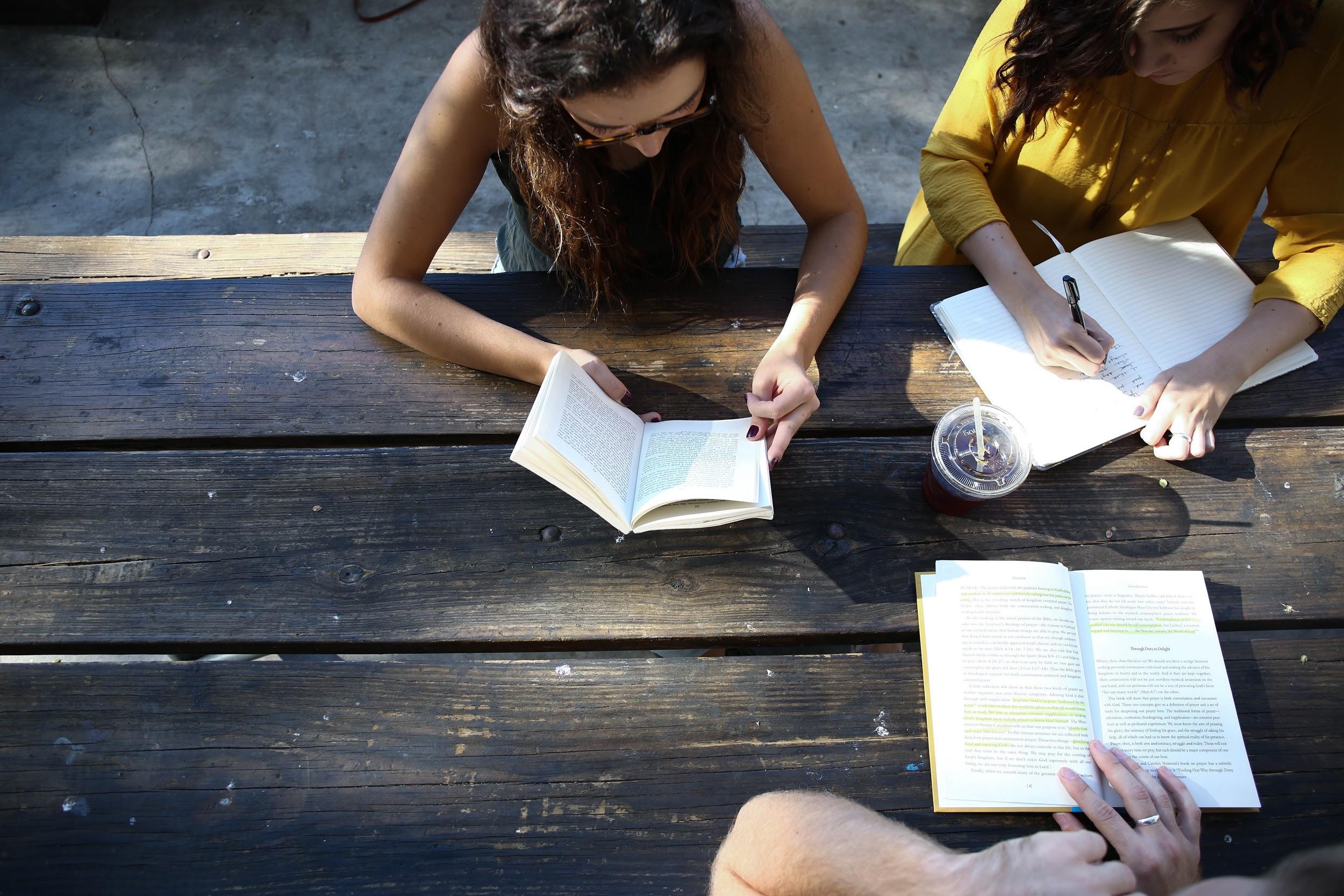 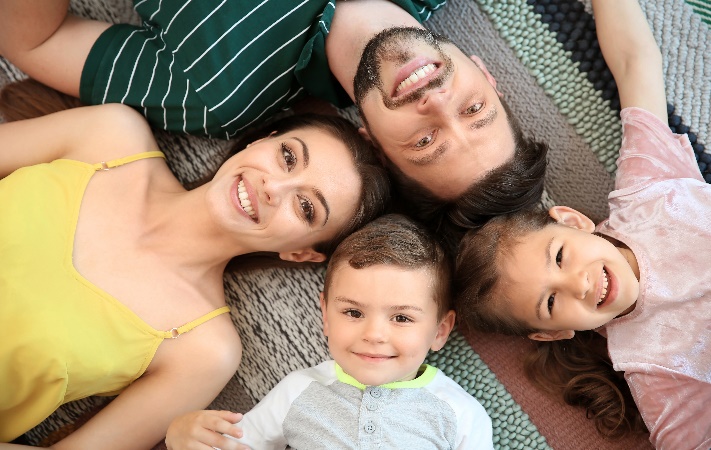 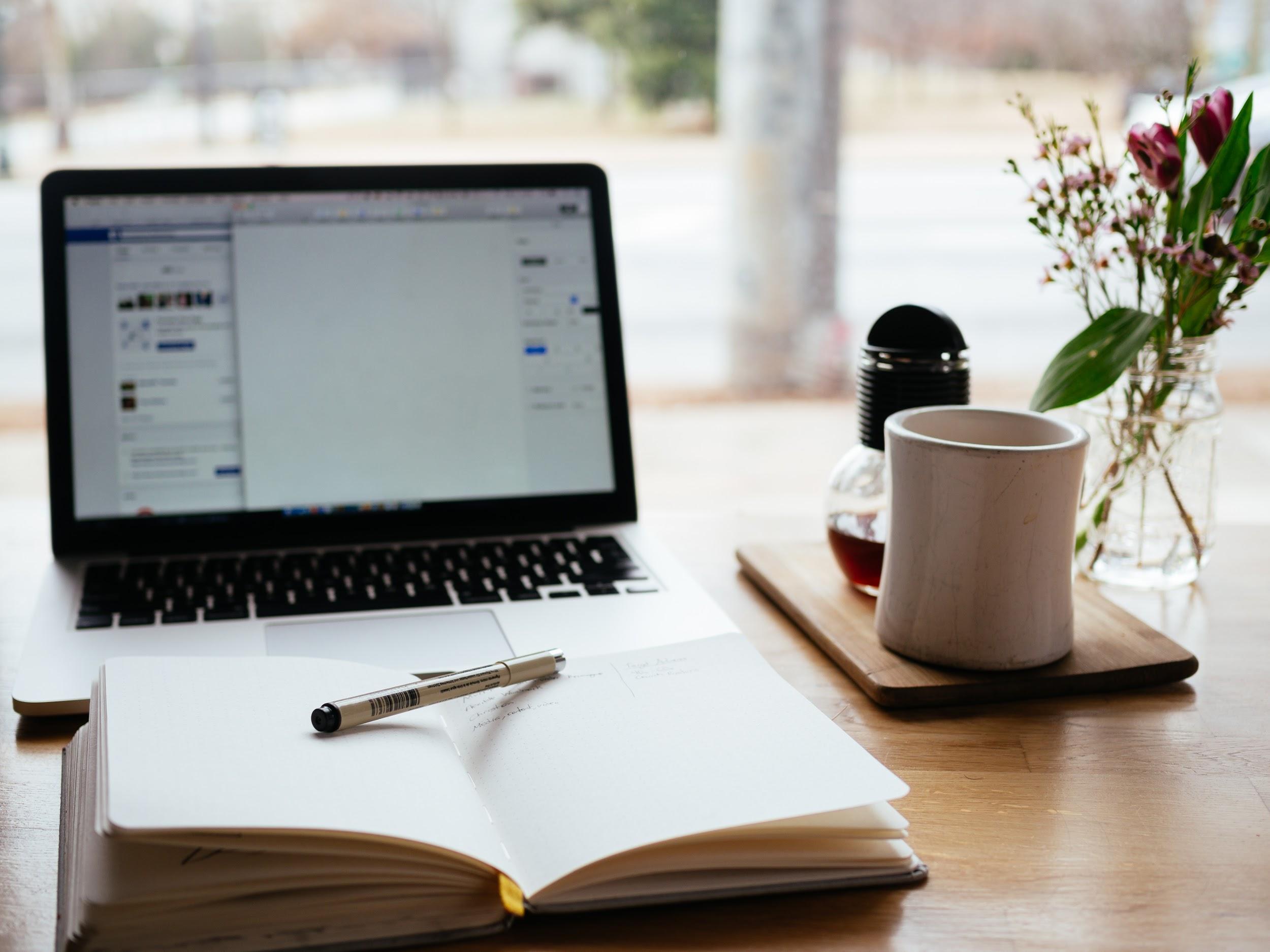 Gdzie się uczymy?
Gdzie pracujemy?
Jacy jesteśmy?
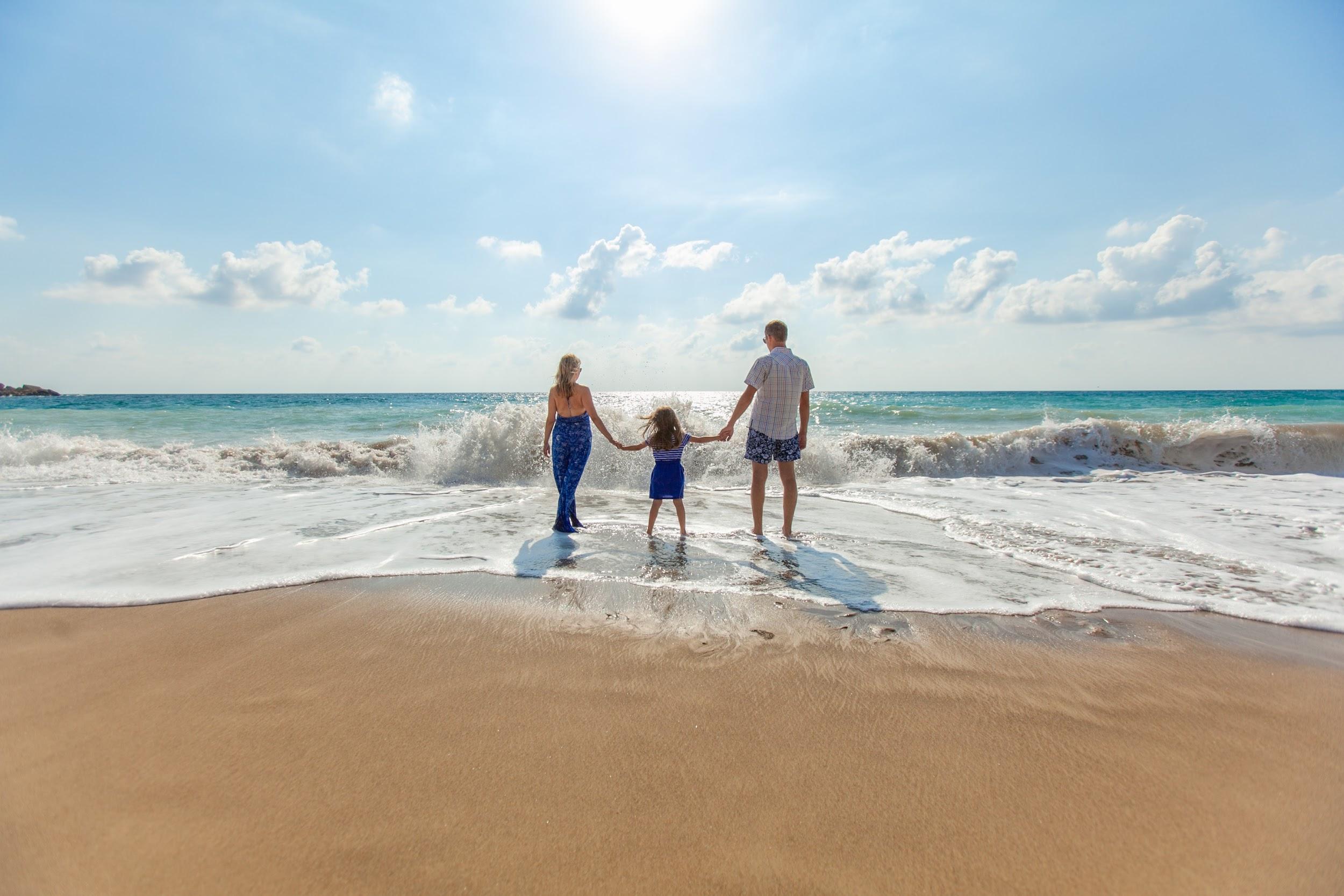 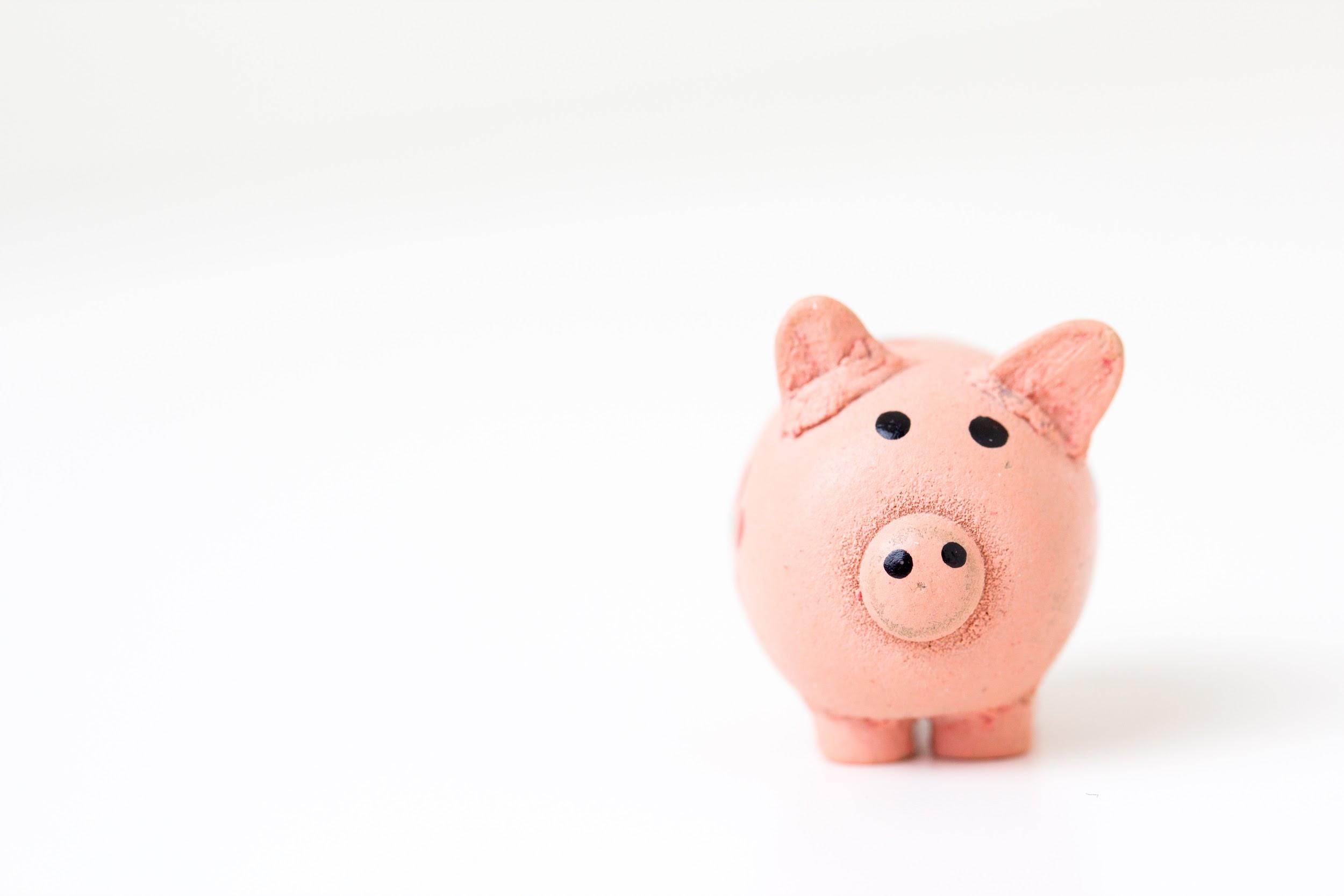 Co robić aby żyło się lepiej?
Jak odpoczywamy?
Ile zarabiamy?
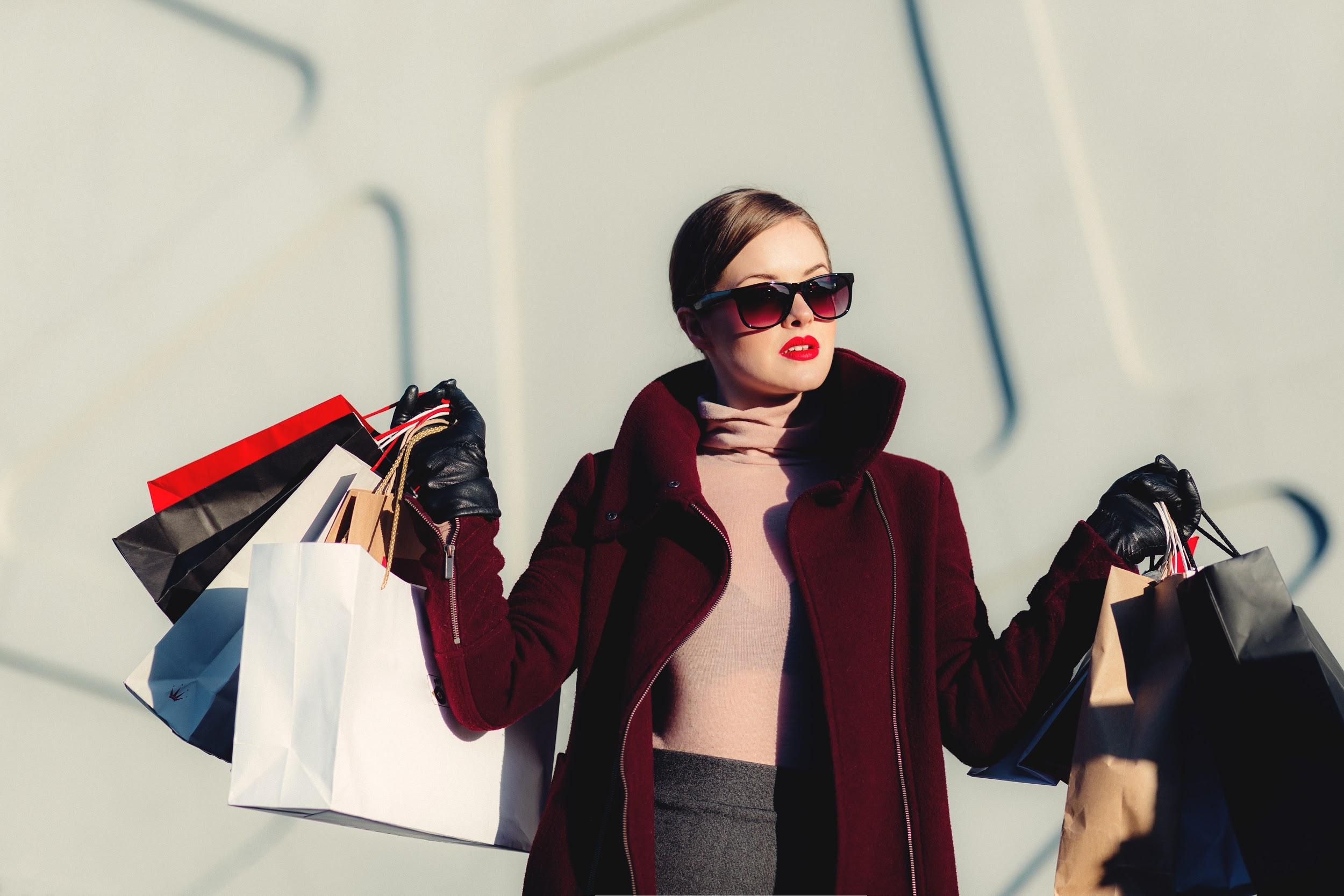 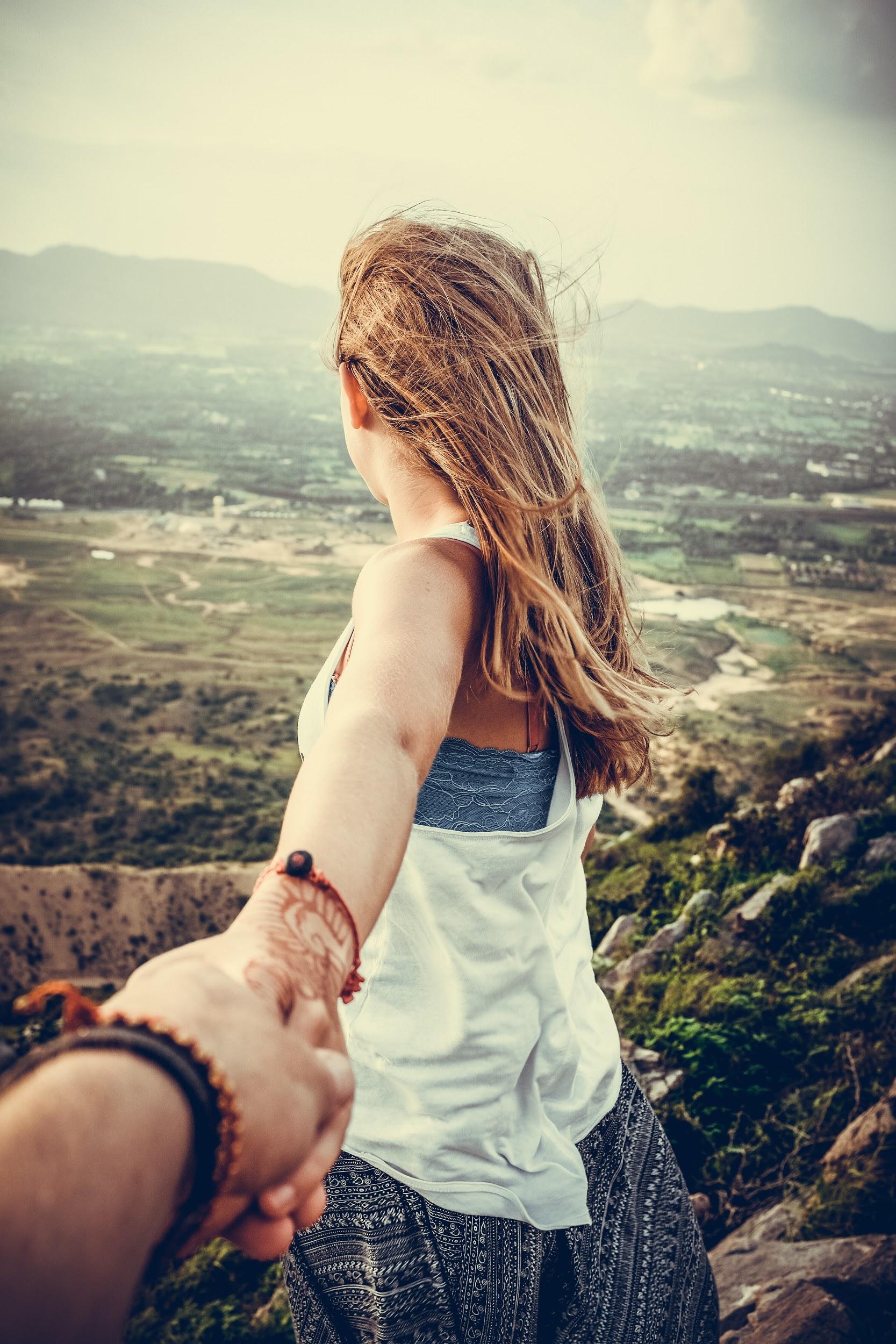 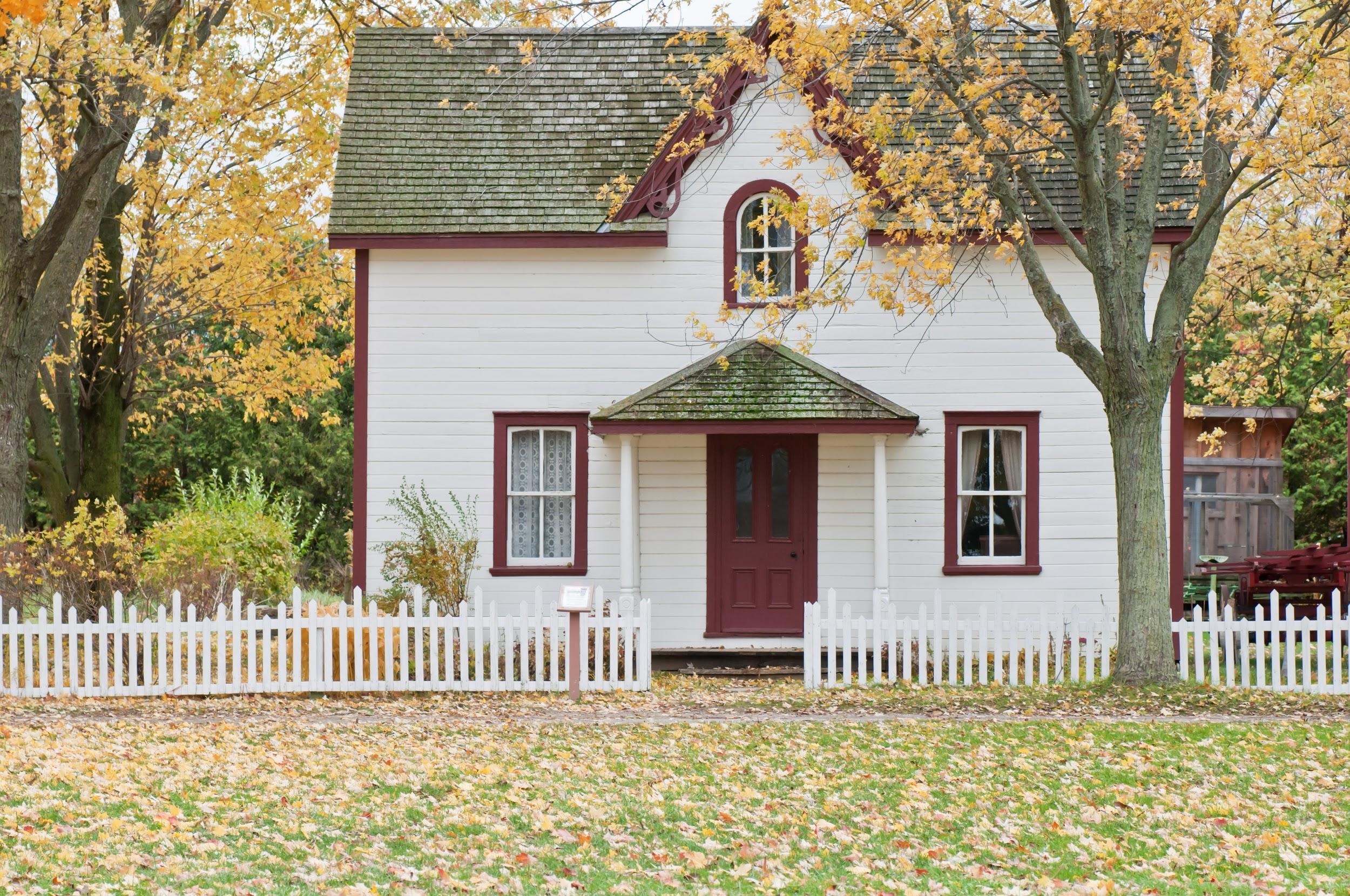 Co kupujemy?
Jak mieszkamy?
Dokąd podróżujemy?
3
@Kielce_STAT
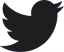 [Speaker Notes: źródło informacji o tym jacy jesteśmy, jak żyjemy i co zmieniło się w naszym życiu w ciągu ostatnich lat

spisy są dorobkiem kulturowym i bezcennym dziedzictwem narodowym

ich największą wartością jest ciągłość i porównywalność danych]
Wizja Urzędu Statystycznego w Kielcach
Urząd pełen kompetentnych i zaangażowanych w swoją pracę ludzi. 

O współpracę z nami zabiegają regionalne jednostki administracji publicznej, przedsiębiorcy, świat nauki, media, bowiem jako instytucja wiarygodna i profesjonalna wspieramy ich w procesach podejmowania strategicznych decyzji.

Jesteśmy dowodem na to, że statystycy nie są nudziarzami, jesteśmy ciekawymi świata profesjonalistami.
4
@Kielce_STAT
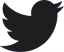 Dobra praktyka WLB
innowacyjna 

potrzebna
 
użyteczna na dziś i na jutro 

prosta i możliwie niskokosztowa

dostępna dla wszystkich
 
możliwa do zastosowania przez innych
5
@Kielce_STAT
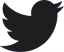 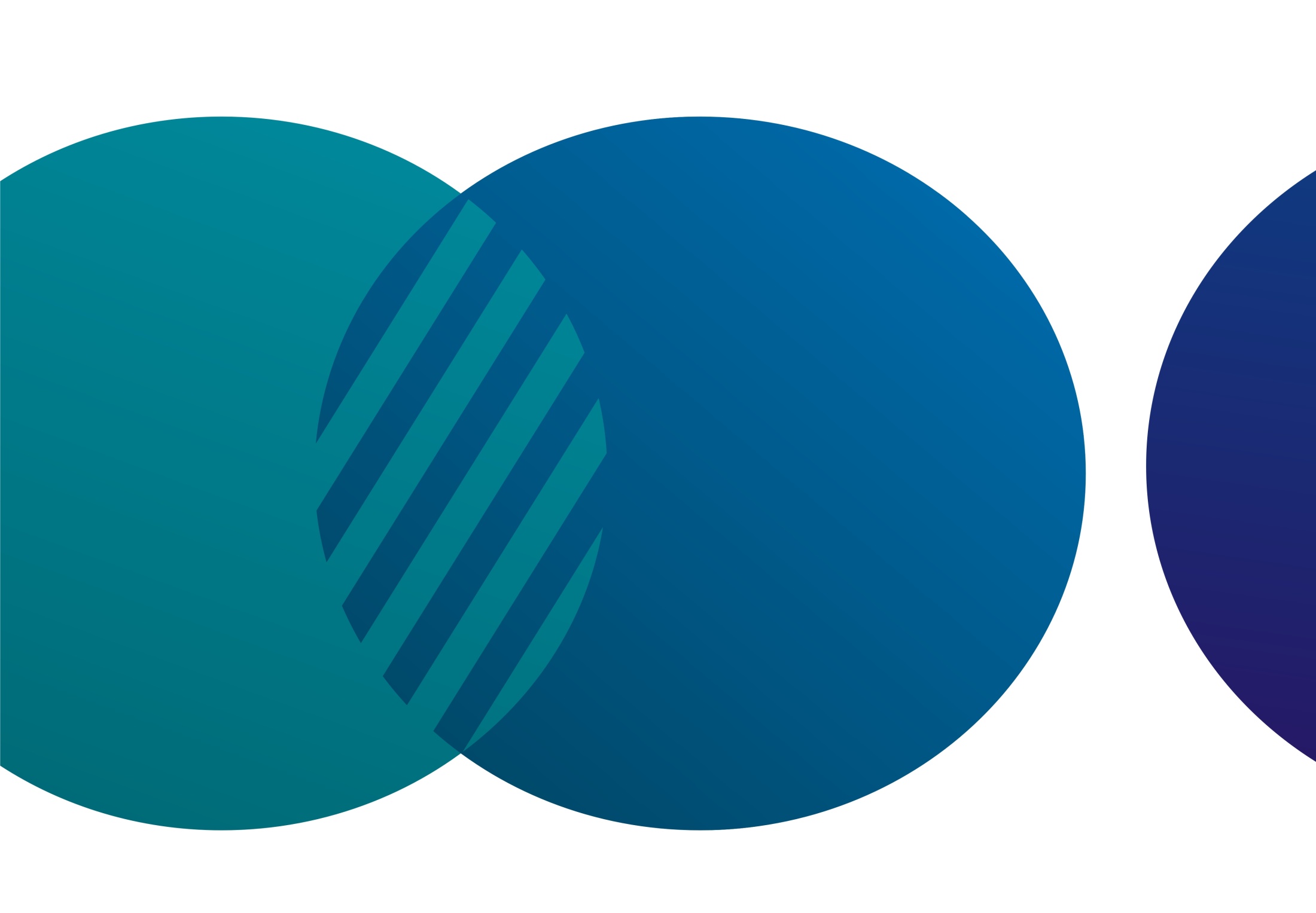 @Kielce_STAT
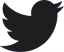 Dobra praktyka WLB „Z rodzicem do pracy”:
spacer po Urzędzie, 
drugie śniadanie z dyrektorem Urzędu,
warsztaty, gry, zabawy i konkursy,
wspólne zdjęcia
rozwiązuje problemy „pracujących sobót”, integruje pracowników, buduje wizerunek pracodawcy.
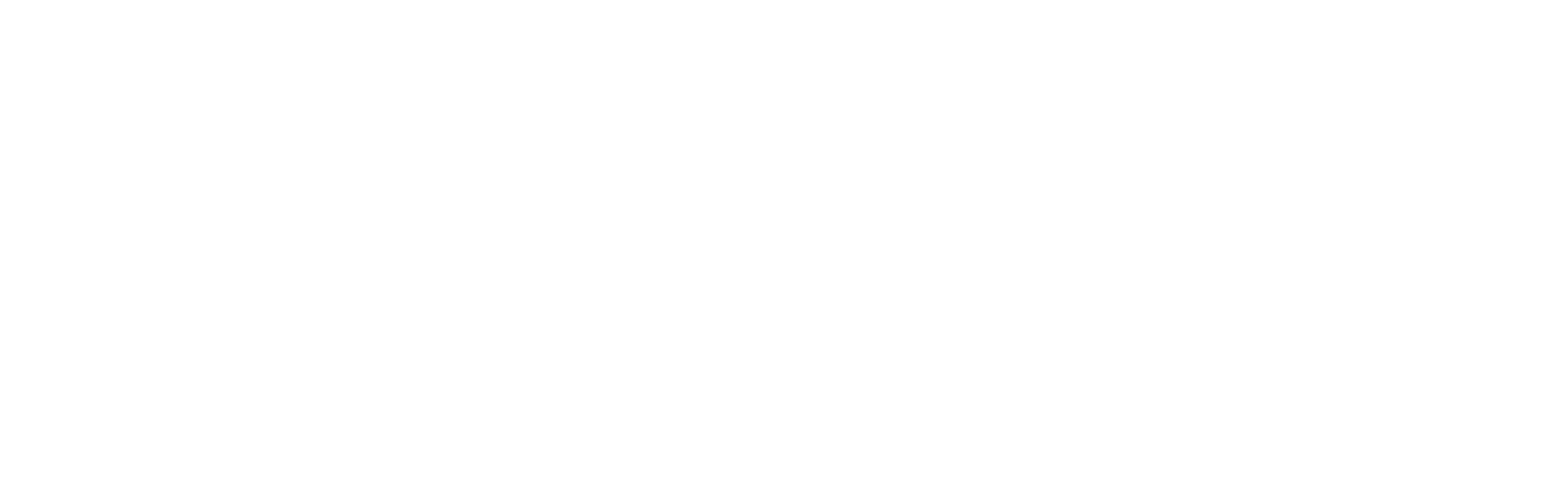 Z rodzicem do pracy w Urzędzie Statystycznym w Kielcach
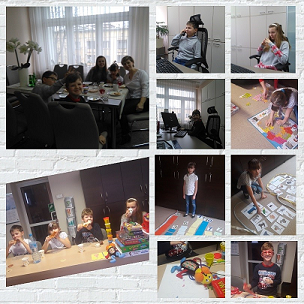 7
@Kielce_STAT
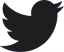 WLB w Urzędzie Statystycznym w Kielcach
trzy systemy czasu pracy/elastyczny czas pracy/możliwość telepracy 
szkolenia (wypalenie zawodowe, efektywne zarządzanie czasem)
spotkania integracyjne i rodzinne 
wydarzenia okazjonalne
dofinansowanie do wypoczynku pracowników i ich dzieci
promowanie akcji zdrowotnych  
newsletter 
kącik wędrującej książki 
kącik dobroci 
badania satysfakcji pracowniczej
8
@Kielce_STAT
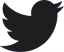 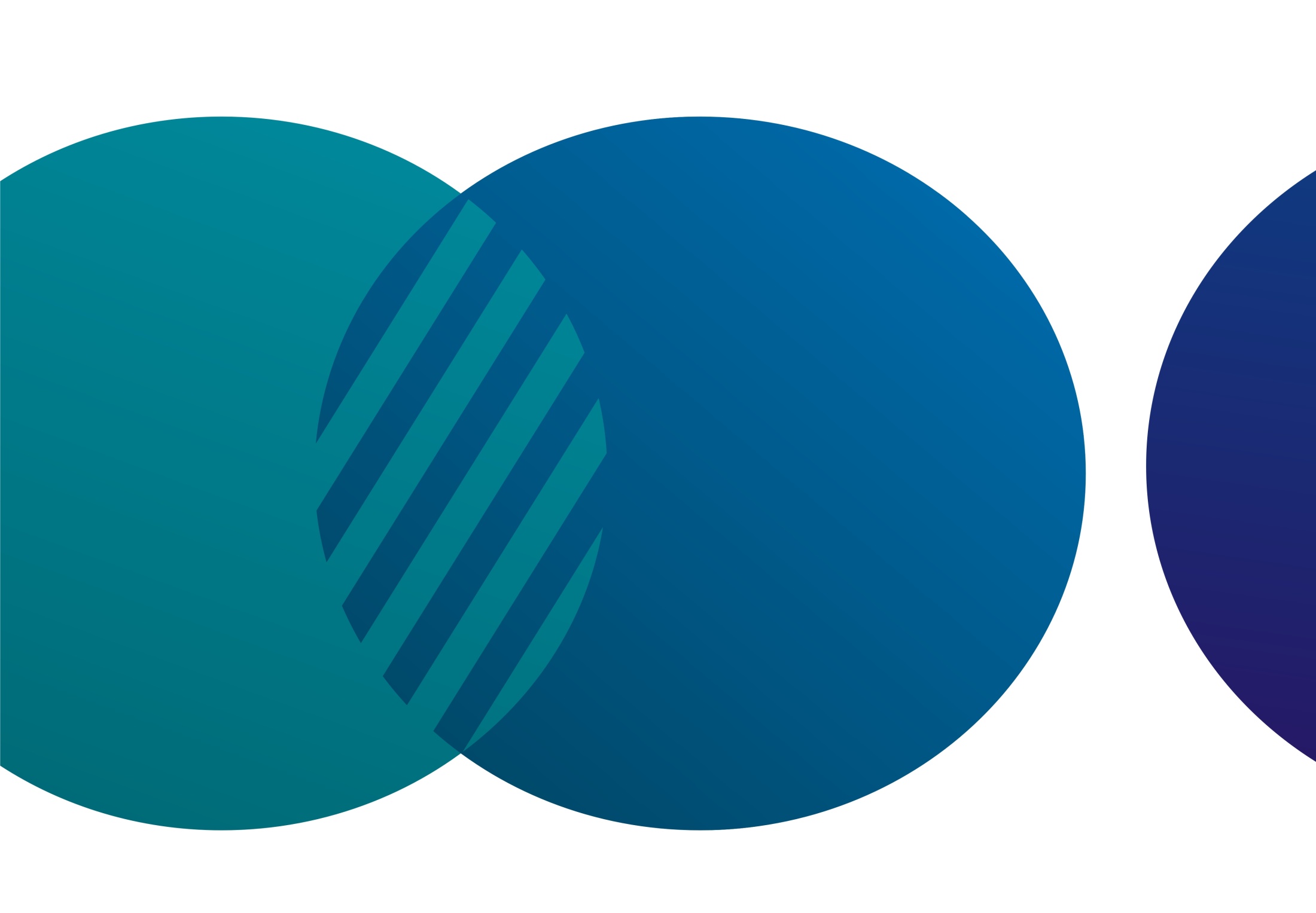 Zapraszam na kielce.stat.gov.pl
9
@Kielce_STAT
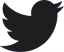